Fish & Chips Report
3YE September 2020
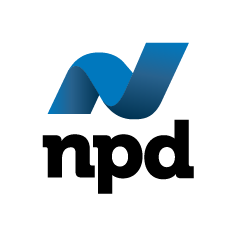 Amid COVID, Fish & Chips servings decreased across all channels, with QSR demonstrating the largest % dip
Total Fish & Chips
Servings %YOY Change
Total Fish & Chips
Servings Actual YOY Change
Total Fish & Chips
Servings (000s) by Channel
Total Change
2
*low sample sizes – use directionally.
Source: The NPD Group/CREST®, 3YE June 2020
The importance of Fish & Chips increased in F&C shops and Full Service Restaurants
Total Fish & Chips
Incidence % by Channel
3
*low sample sizes – use directionally.
Source: The NPD Group/CREST®, 3YE June 2020
Fish & Chips is most popular amongst 50+
Total Fish & Chips
Servings % by Age
4
Source: The NPD Group/CREST®, 3YE June 2020
Fish & Chips strongly over indexes with A,B,C1 consumers, especially at Pubs and FSR
Total Fish & Chips
Servings % by Social Class
5
Source: The NPD Group/CREST®, 3YE June 2020
Fish & Chips are slightly skewed to female customers, especially at FSR
Total Fish & Chips
Servings % by Gender
6
Source: The NPD Group/CREST®, 3YE June 2020
Fish & Chips over indexes with adult only occasions, with this being amplified in Pubs and to a lesser extent at QSR
Total Fish & Chips
Servings % by Presence of Children
7
Source: The NPD Group/CREST®, 3YE June 2020
More than half of Fish & Chips occasions occurring at dinner (especially at FSR) and the rest at lunch (QSR)
Total Fish & Chips
Servings % by Daypart
8
Source: The NPD Group/CREST®, 3YE June 2020
Fish & Chips is a predominantly weekend occasion: especially on Fridays and Saturdays
Total Fish & Chips
Servings % by Day of Week
9
Source: The NPD Group/CREST®, 3YE June 2020
Fish & Chips is more of a social food at pubs and FSR, and more functional at QSR
Servings % by Motivation
10
Source: The NPD Group/CREST®, 3YE June 2020
CREST Coverage
Industries
Automotive
Beauty
Entertainment
Fashion
Food / Foodservice
Home
Office Supplies
Sports
Technology
Toys
Video Games
Wireless
Countries
Australia
Austria
Belgium
Brazil
Canada
China
France
Germany
Italy
Japan
Mexico
Netherlands
New Zealand
Poland
Portugal
Russia
Spain
Sweden
United Kingdom
United States
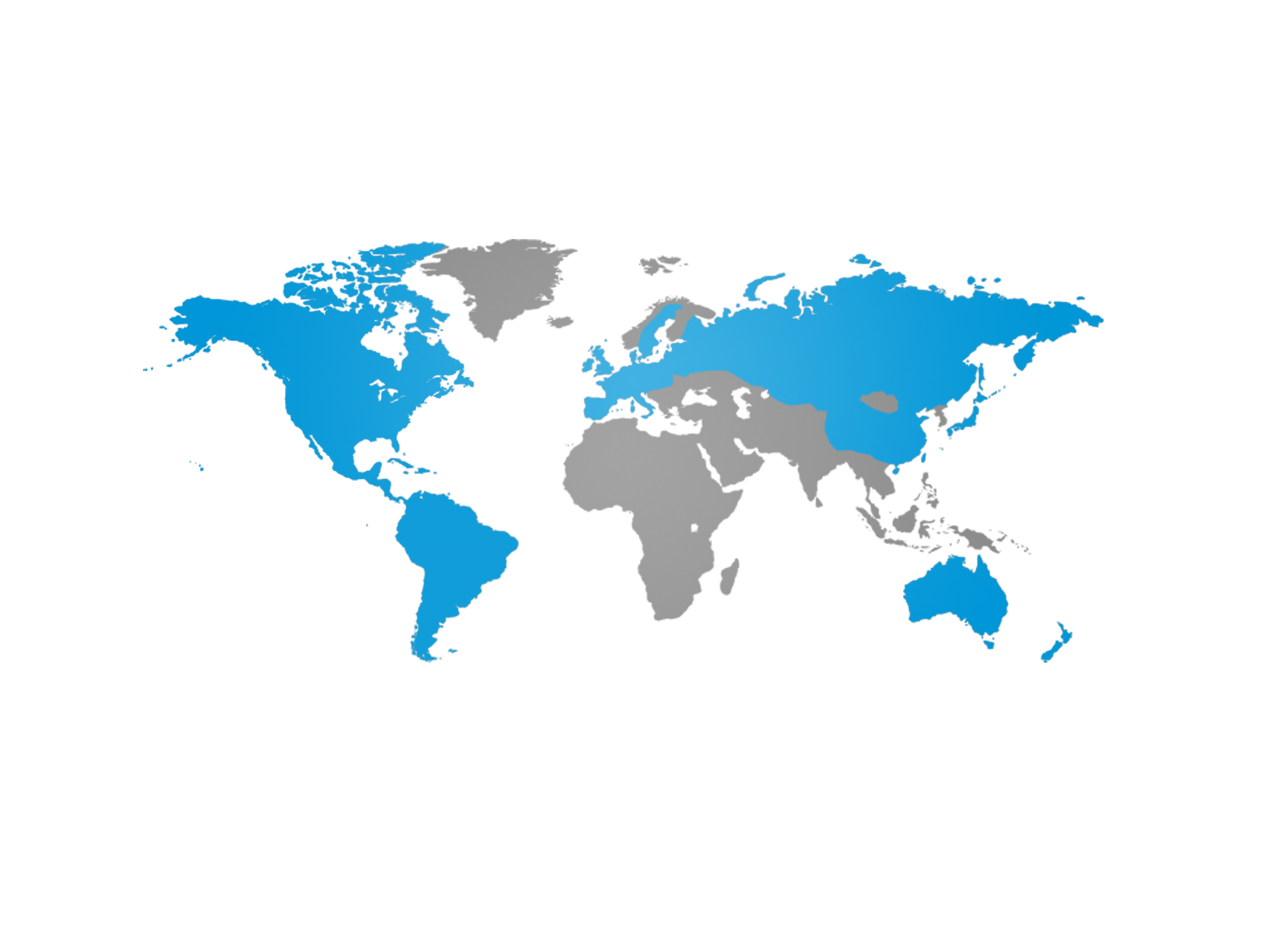 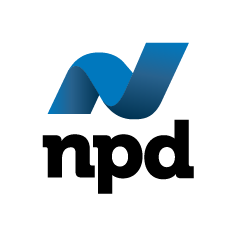 CREST Measures
Sample Size:
	Total number of meals/snacks reported by panelists before projection occurs.
Sales:
	Estimate of total consumer expenditures for commercial foodservice meals and snacks, excluding any tip.
Visits/Traffic:
	Total consumer-reported meals/snacks from commercial foodservice outlets. “Heads” through the door.  Derived from reported meals/snacks by teens, adults, and kids under 13 reported by adults.
Servings:
	The number of times a food or beverage was ordered at a commercial restaurant.
Average Individual Spend:
	Average amount paid for one eater’s food and beverage.  Does not include tip, but does include VAT
Average Party Size:
	Average number of people in a party.  This includes guests and kids.  It is derived from the question: “Including yourself, please select the number of adults, teens and children in your party.” 
Average Order Size/Items Per Eater:
	Average number of different food items per person, per meal/snack. 
	
	*Note - Order size does not take into account multiples or refills.
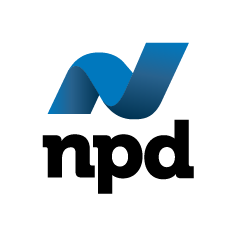 CREST Calculations
Average Price Per Item
	Average Individual Spend divided by Items per Eater 
Menu Importance/Incidence
	Simply stated, the %of orders (or visits) that include a specific food or beverage item, group of items, or category of items.  A pure measure of item importance (e.g. on a scale from 1-100 how important is this item)
Index
	Reflects the relative importance of a specific variable (e.g. demo, occasion segment, etc.)
Per Capita
	# of times the average GB consumer eats an out of home meal or snack in a given year.  This can be looked at by age, gender, social class, household composition, etc.
% Change vs. Same Period Year Ago
	YOY or PCYA the % change vs. same time period year ago (e.g. annual, quarter, month, etc.).
Compound Rate of Change
	CAGR = Average annual % change over a period of two-years or more
Penetration
	The percentage of the GB population who visit a specific brand, category, channel, or segment in a given 4-week period
Frequency
	How often a typical consumer frequents a specific brand, category, channel, or segment of the industry in a 4-week period
Contribution to Growth/Decline
	CTG and/or CTD = % of visit or servings growth/decline sourced to a specific variable (e.g. demo, occasion segment, etc.)
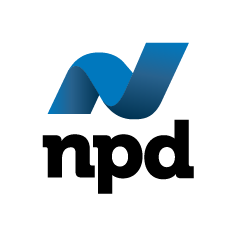